Конкурс  творческих работ учащихся«Права человека глазами ребёнка»
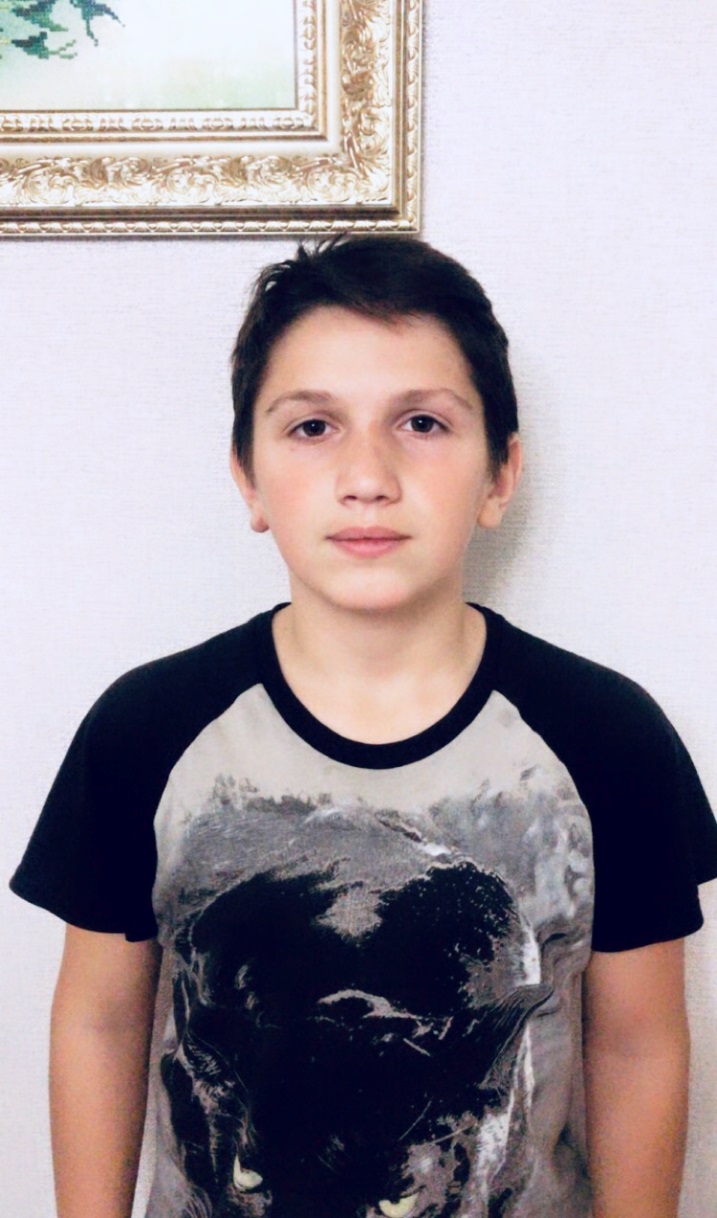 МКОУ «Хебдинская СОШ», Шамильского района, РД 
с. Хебда
Выполнил ученик 6 «б» класса 
Ачилаев Шехмагомед Магомедович
Руководитель проекта: 
Гаджиева Патимат Абдурахмангаджиевна, 
учитель истории и обществознания
2018г.
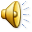 Моя работа!
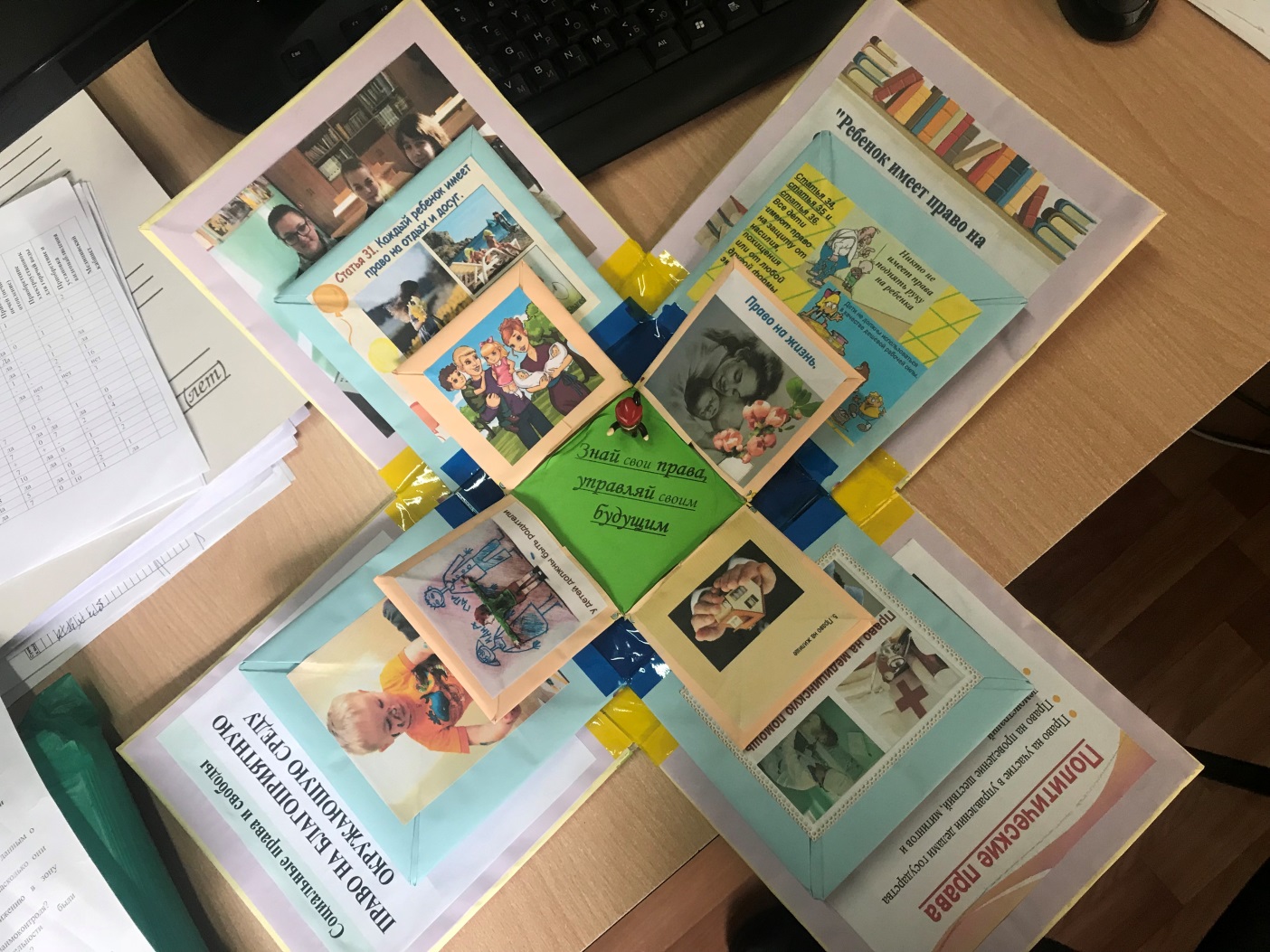 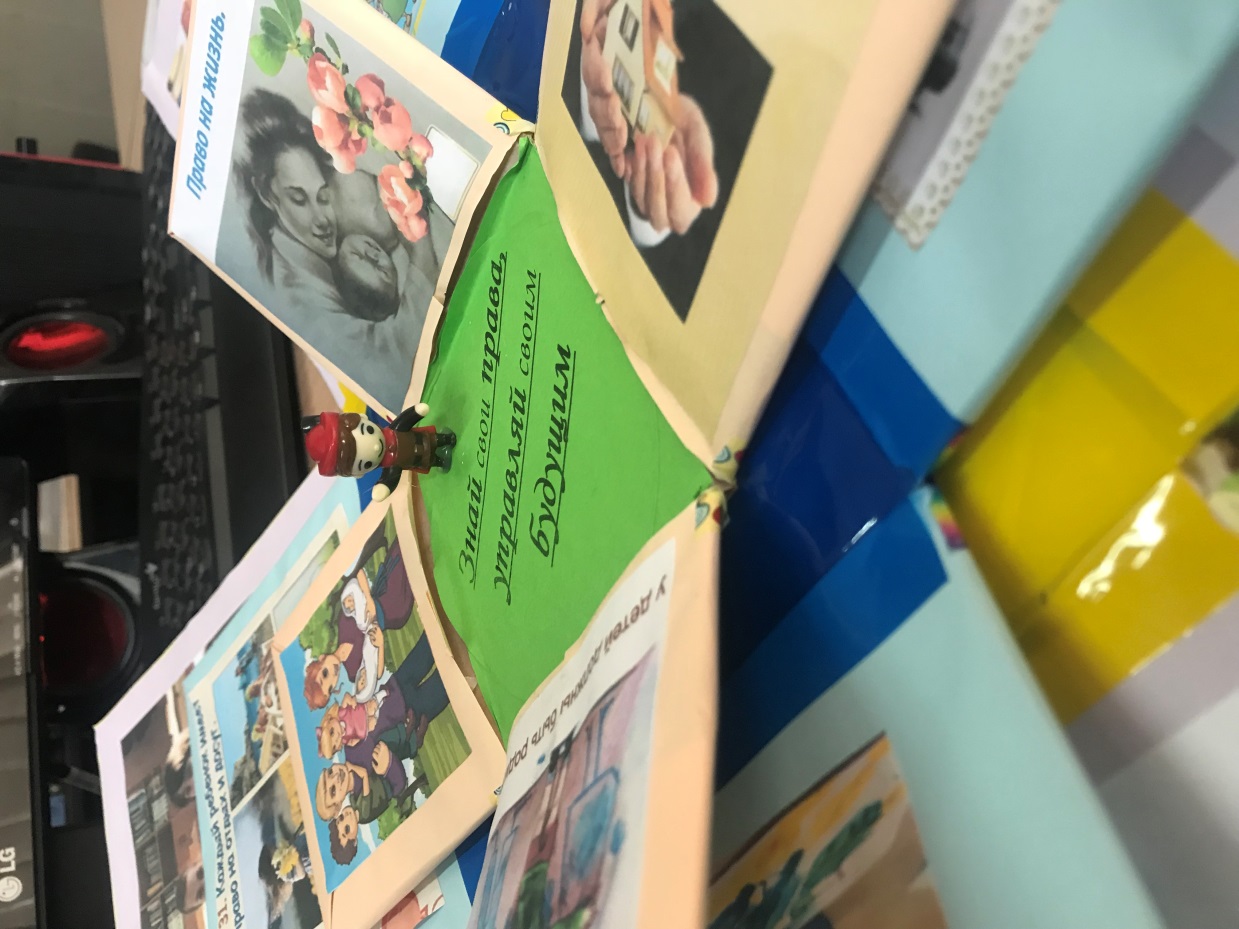 Право на жизнь. Право на семью. Право на имя.
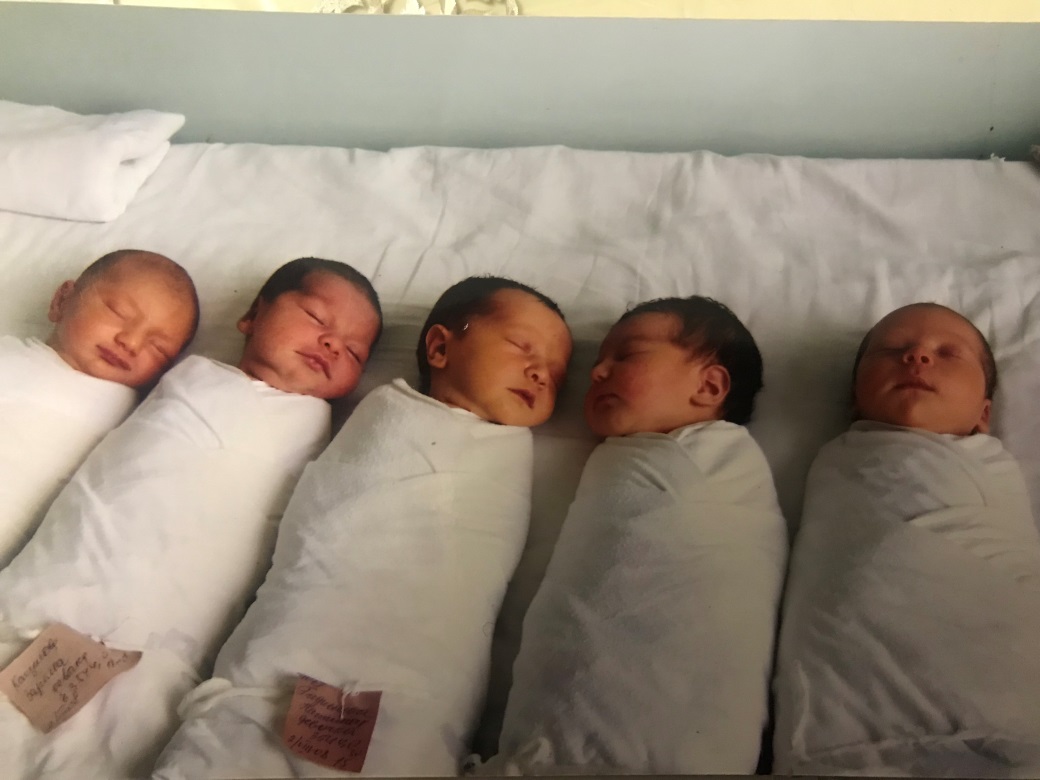 Шехмагомед
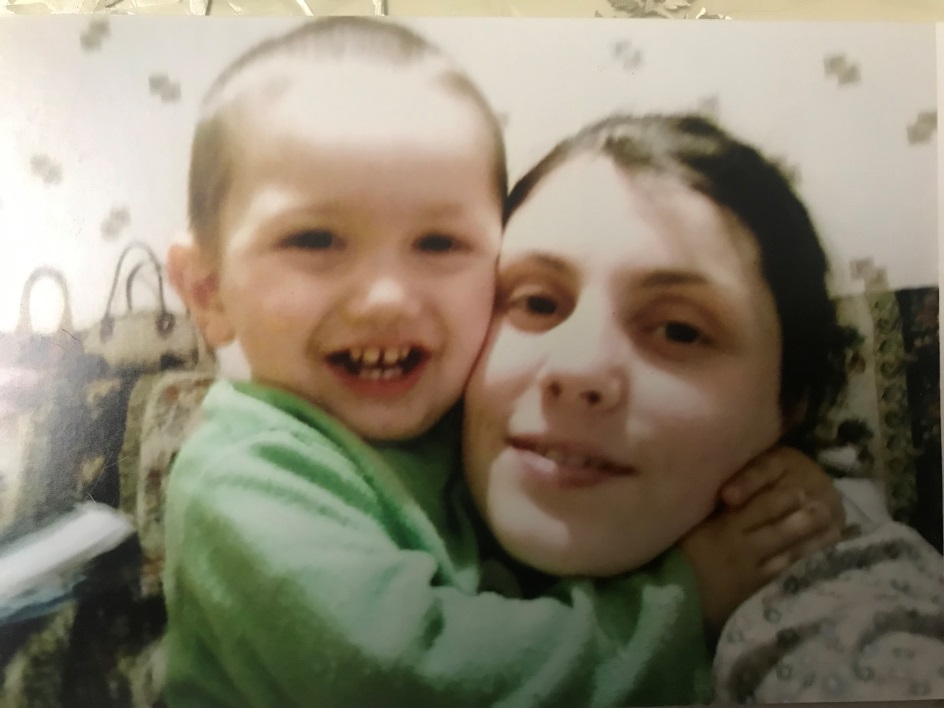 Первое право – право на жизнь,
Право на маму и папу.
Право на имя, и право на мир,
Право на дом и на счастье.
Я очень рад что у меня 
Большая, крепкая семья.
Папу с мамочкой люблю,
На свете трудно одному.
Право на образование
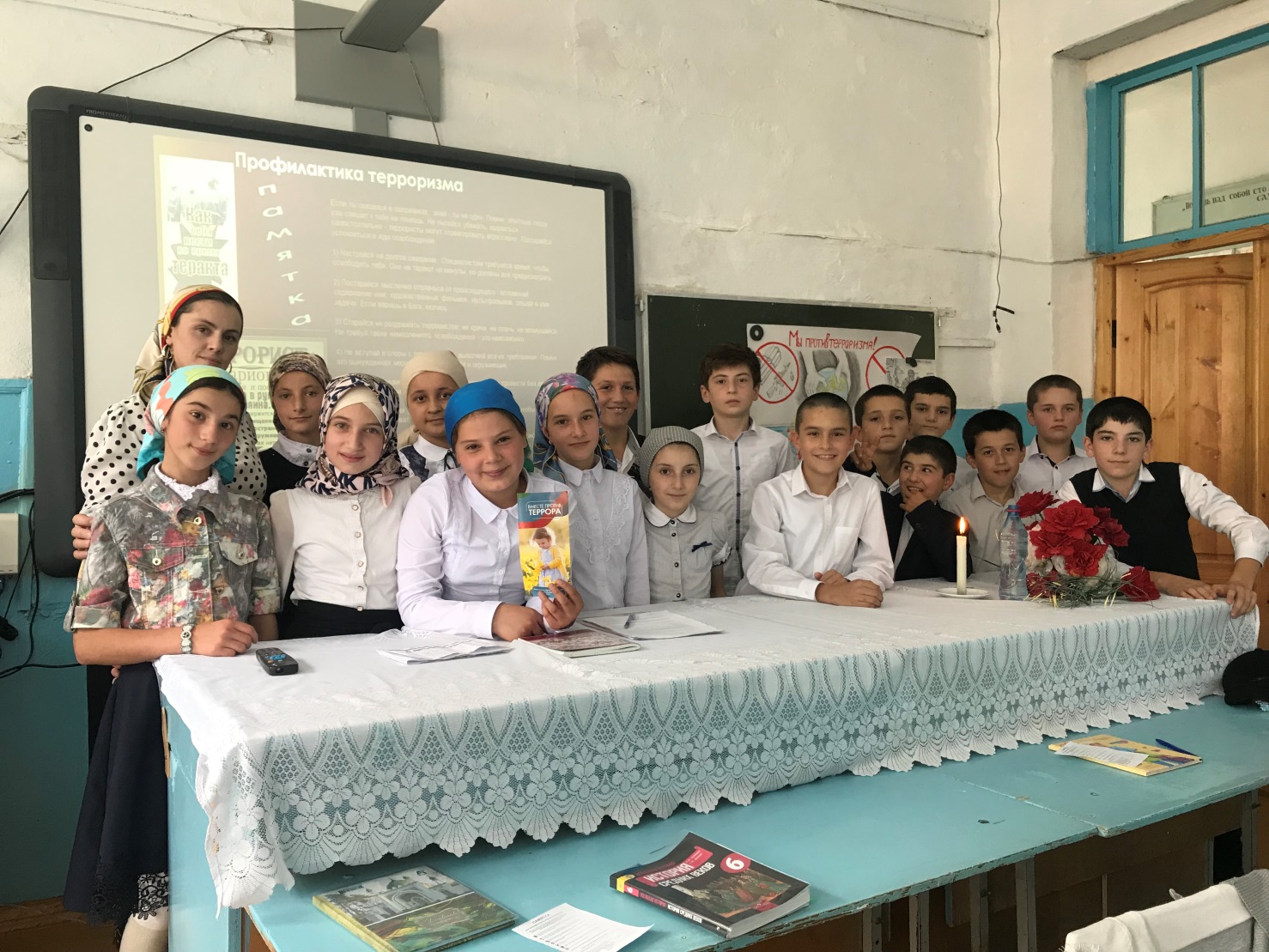 Имею право на образованье.
Учиться очень я люблю,
Хочу найти своё призванье,
Дорогой верной я иду.
Право на свободу слова
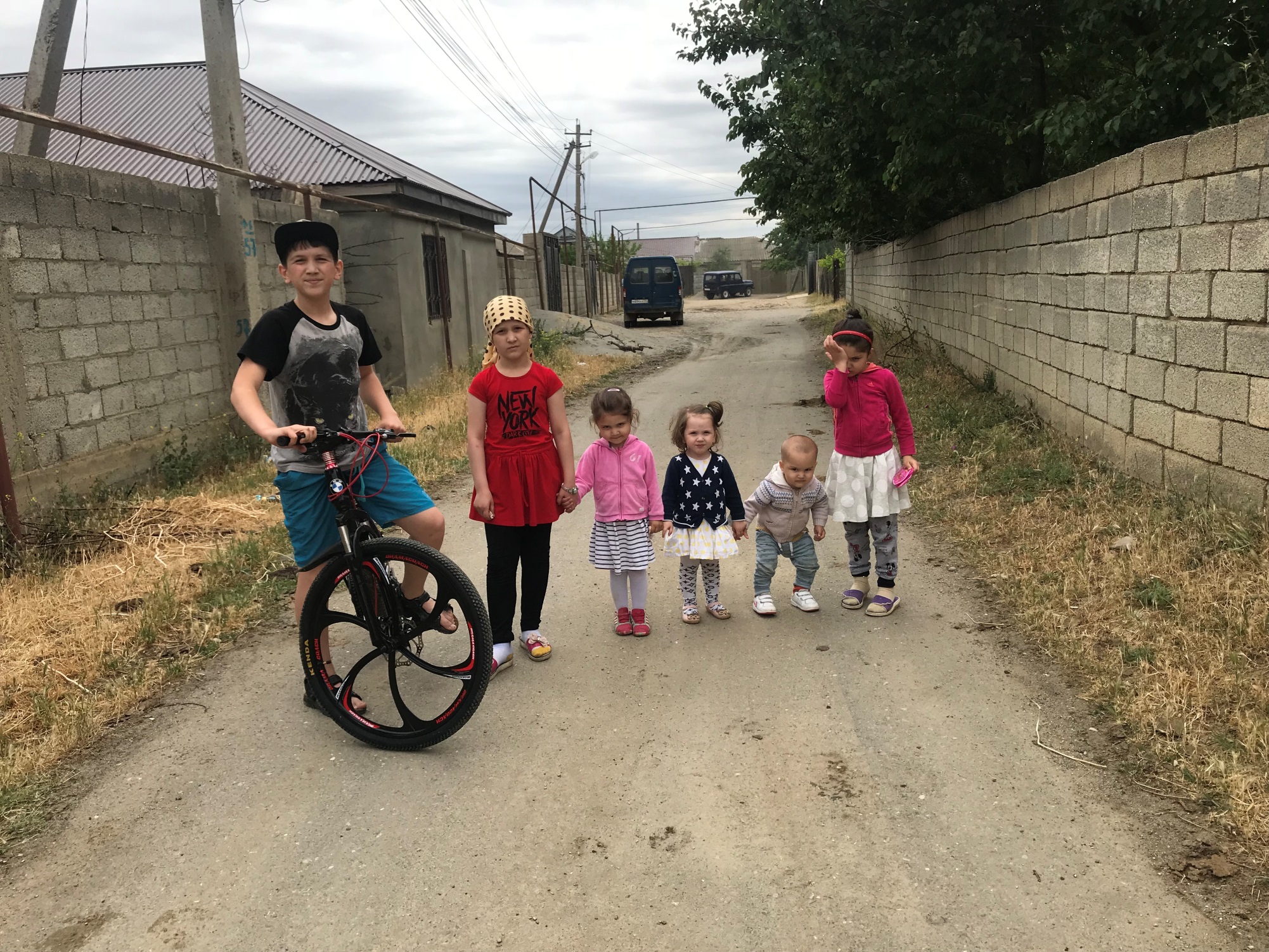 Права имею на свободу слова,
Делиться с близкими раздумьями, творить.
Дерзай, мечтай, но уважай другого,
Свободе слова – вечно быть!
Право участвовать в художественном творчестве
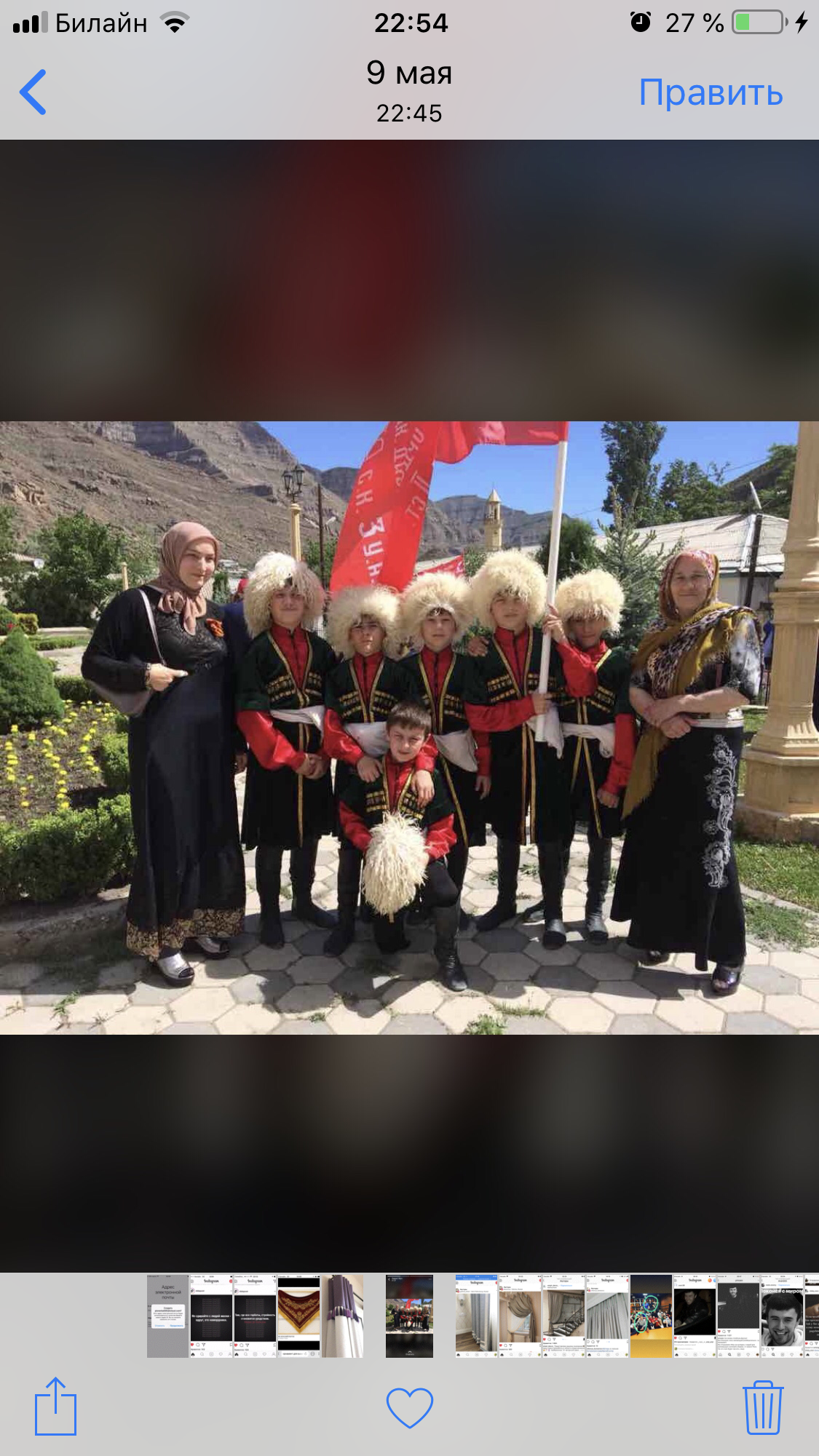 Люблю читать, люблю играть, 
На лыжах бегать, танцевать,
Цветами любоваться
 И Солнцу улыбаться.
Право на досуг и отдых
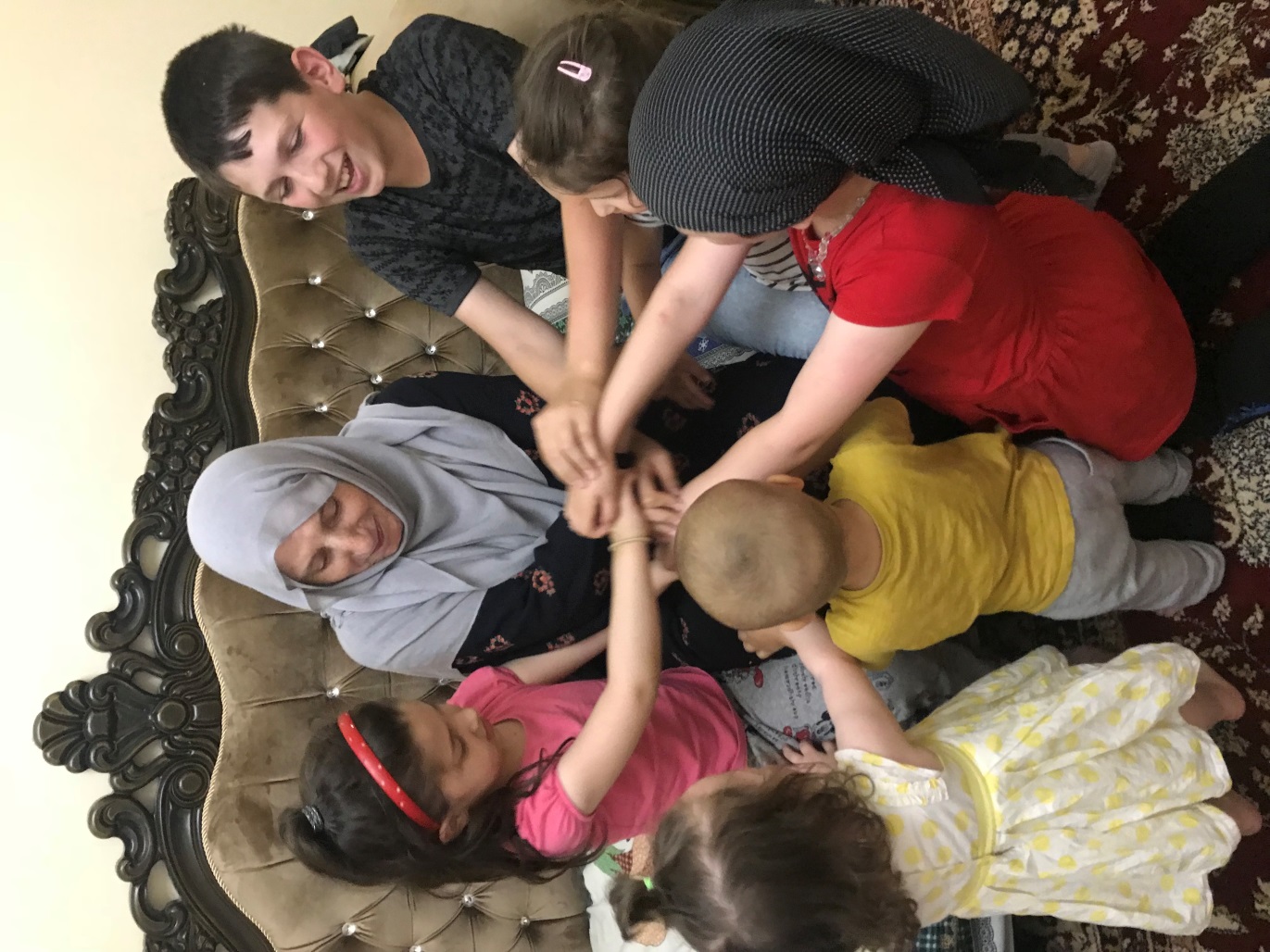 Наши обязанности
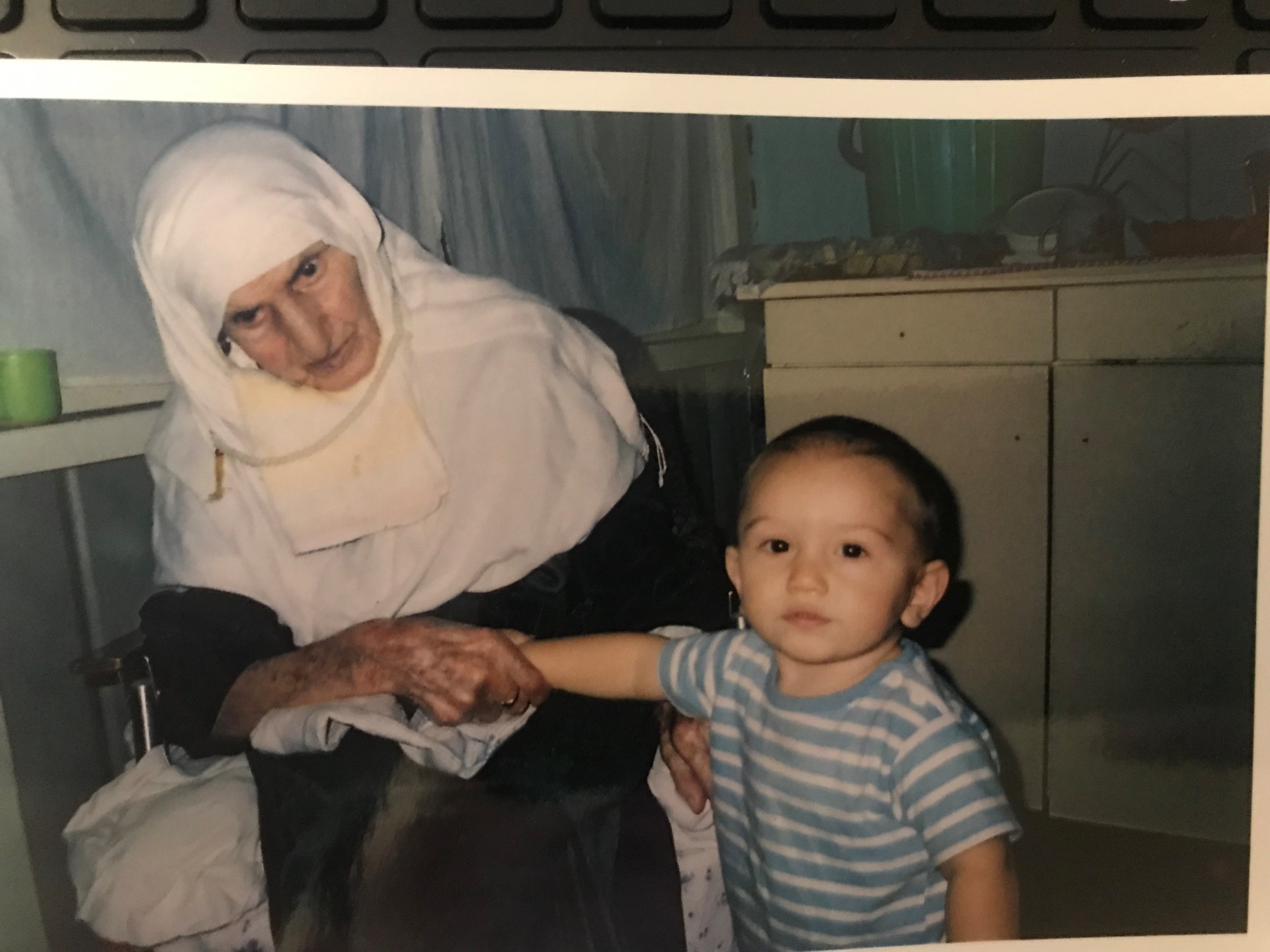 Немного времени пройдёт
 Когда поймём и мы,
Что, повзрослев, должны и мы
Тепло родителям дарить, заботиться о них.
Вывод
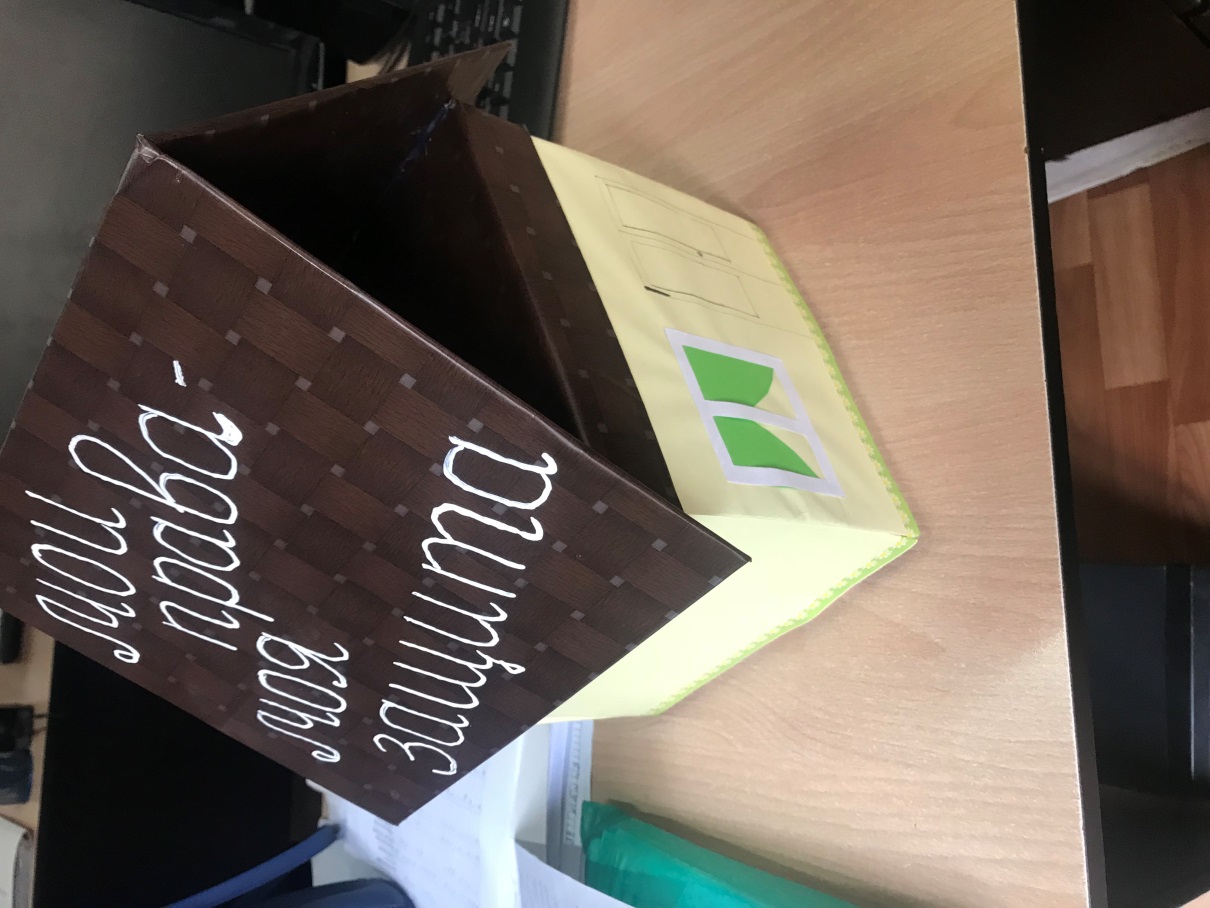 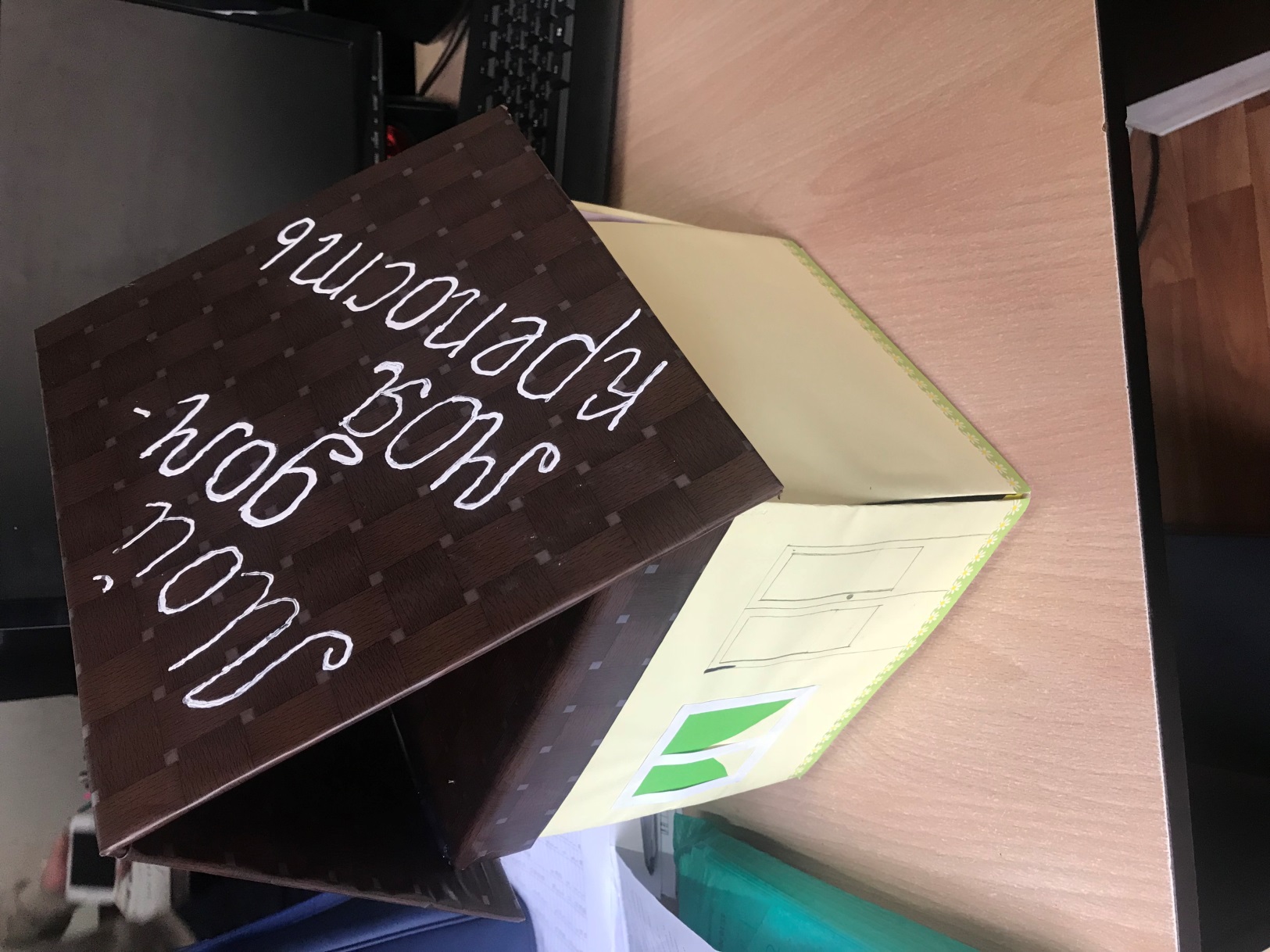 Конвенцию  прав на «зубок» заучил я
И сделал вывод, друзья:
Чтоб жили мы в гармонии и счастье –
Не забывай – у каждого из нас
 Права есть и обязанности,
Их надо свято соблюдать,
Законы те не нарушать.
Все дети мира знать должны - 
Мы граждане своей родной страны!